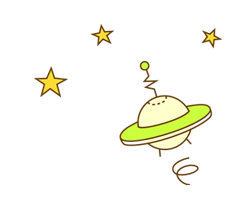 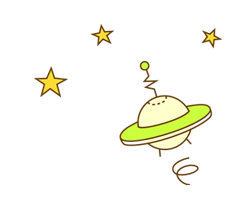 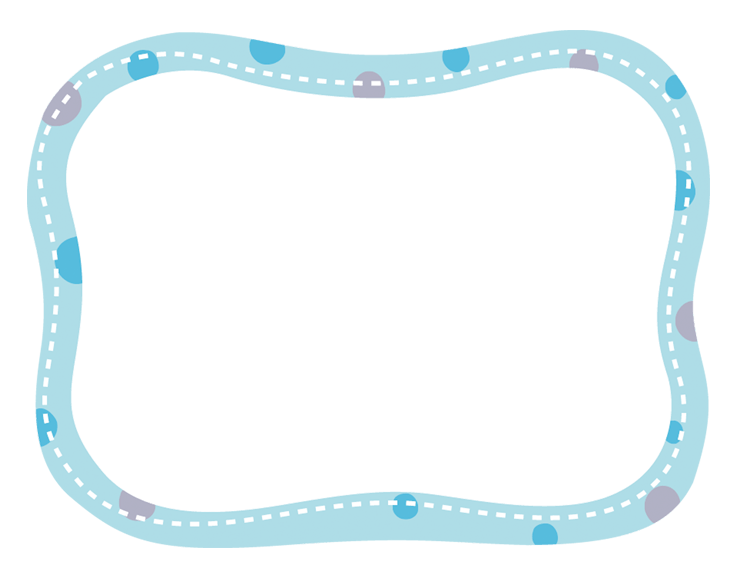 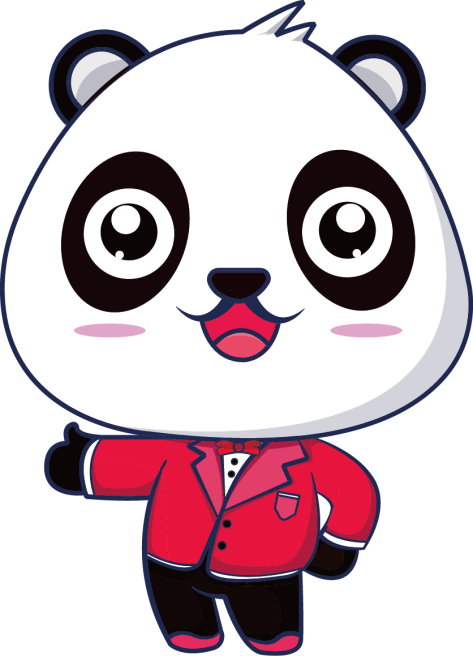 CHÀO MỪNG CÁC CON 
ĐẾN VỚI TIẾT TIẾNG VIỆT!
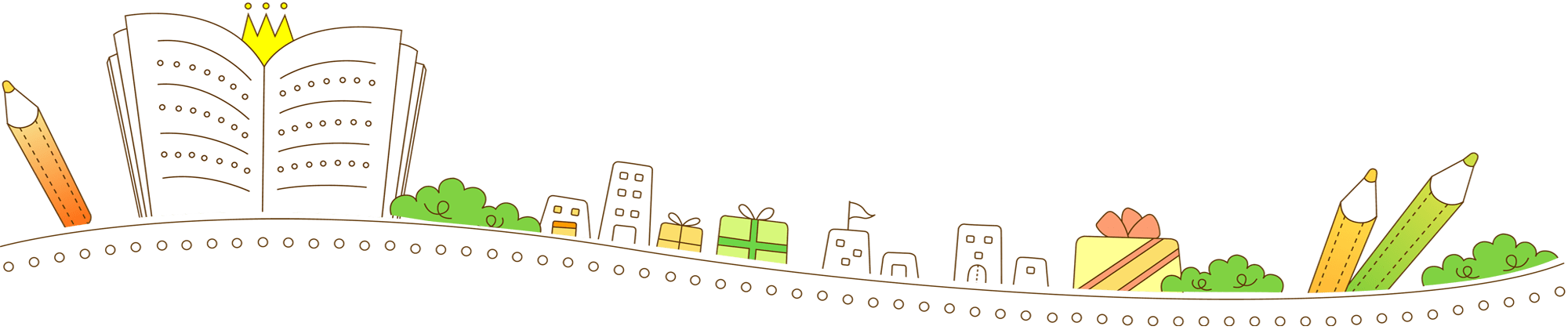 https://www.freeppt7.com
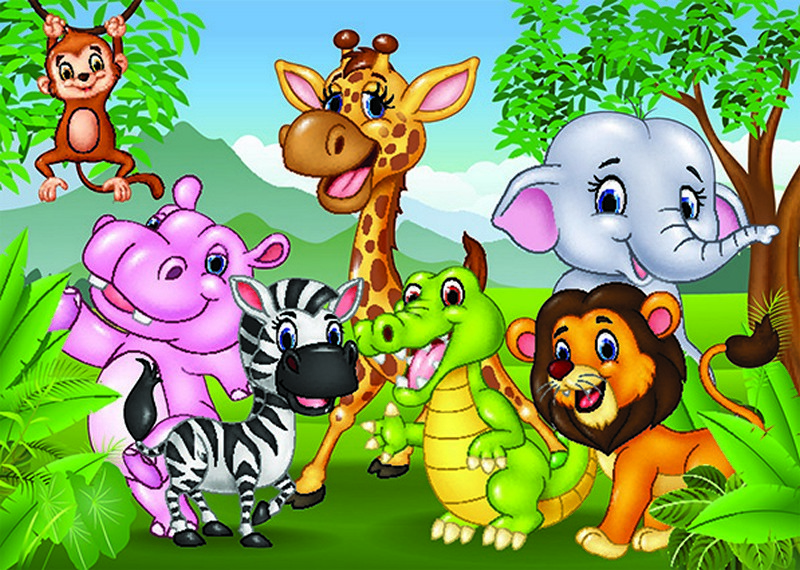 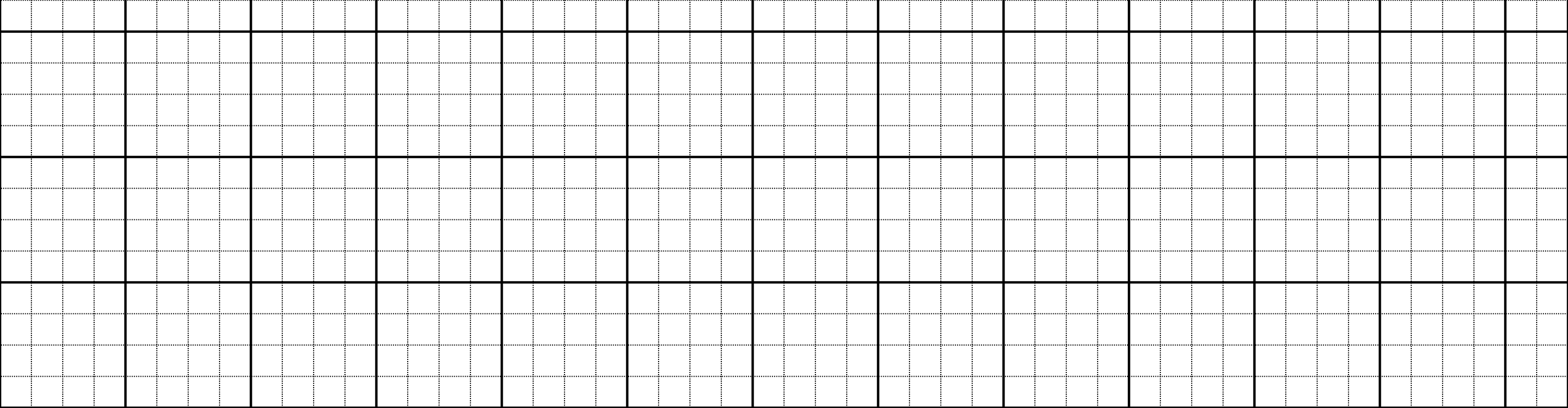 Thứ Sáu ngày 24 tháng 2 năm 2024
Luyện tập
Viết đoạn văn giới thiệu tranh ảnh về 
một
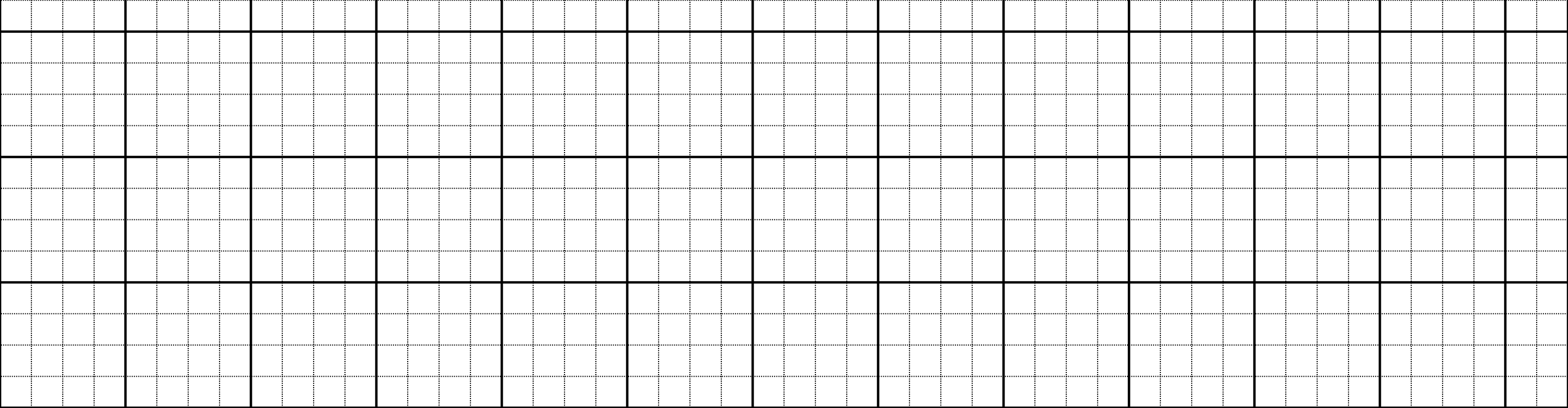 con vật
Trang 45
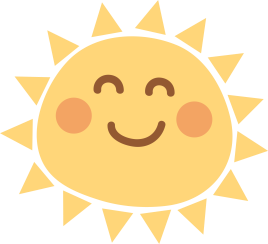 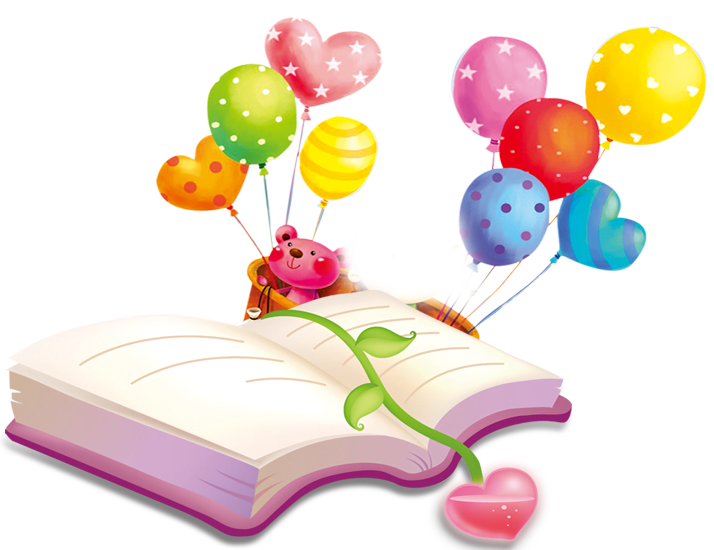 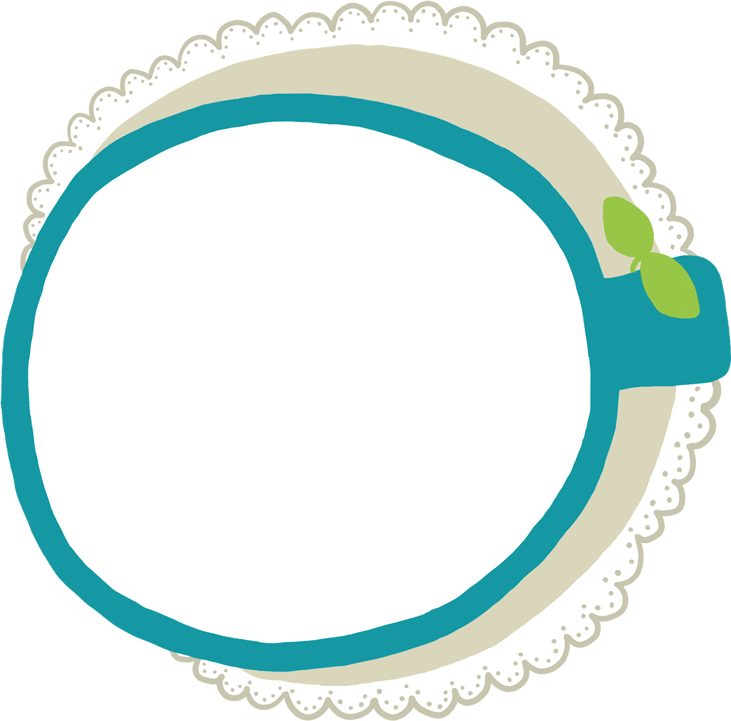 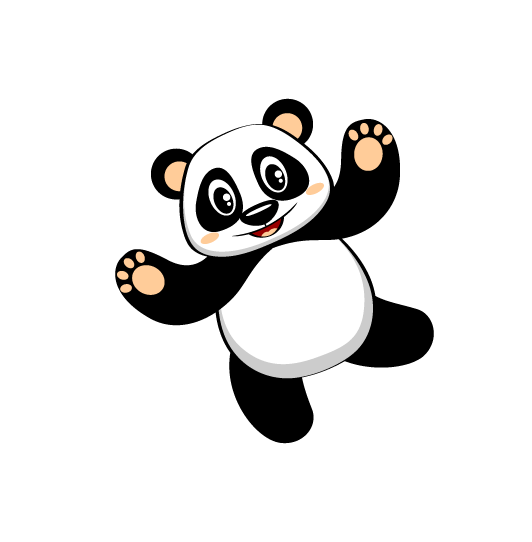 KHỞI ĐỘNG
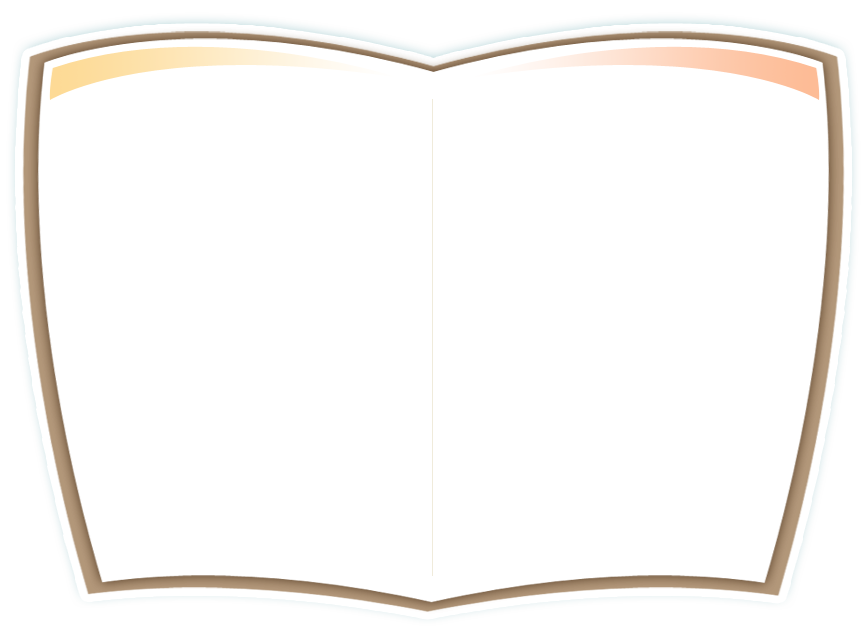 Cùng lắng nghe xem bài hát nhắc đến những con vật nào nhé!
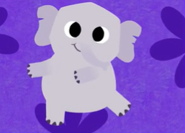 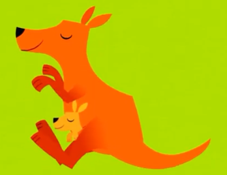 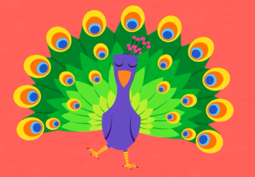 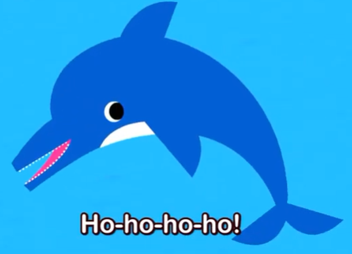 Cá heo
Voi
Công
Chuột túi
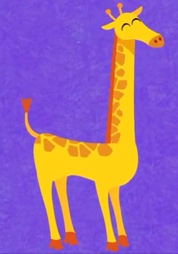 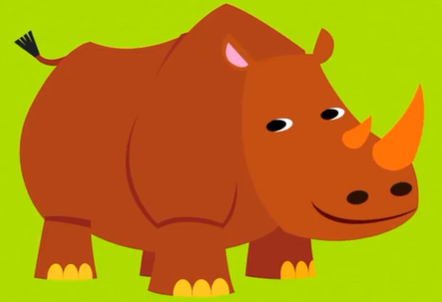 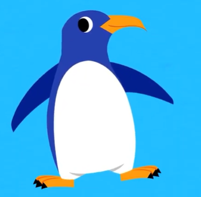 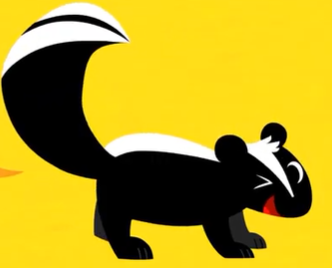 Chim cánh cụt
Chồn hôi
Hươu cao cổ
Tê giác
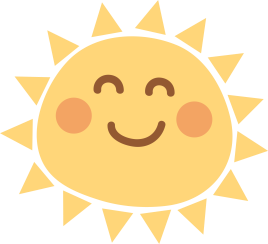 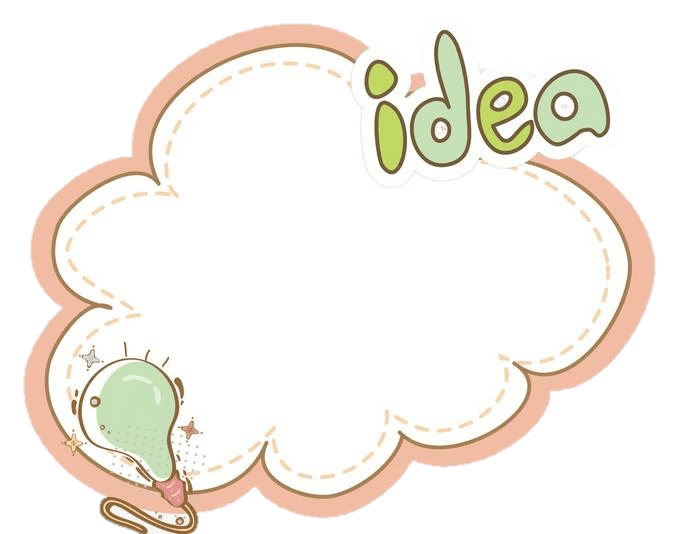 Luyện tập
Viết đoạn văn giới thiệu tranh ảnh về một con vật
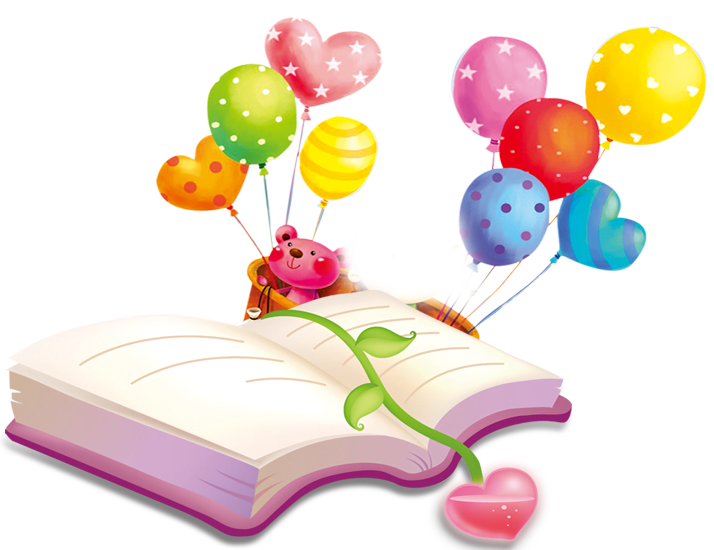 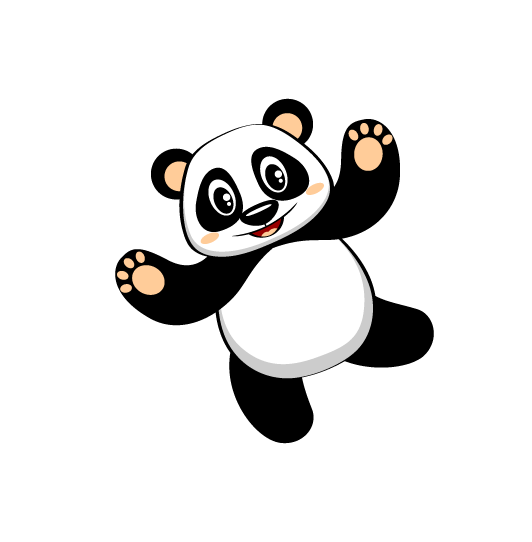 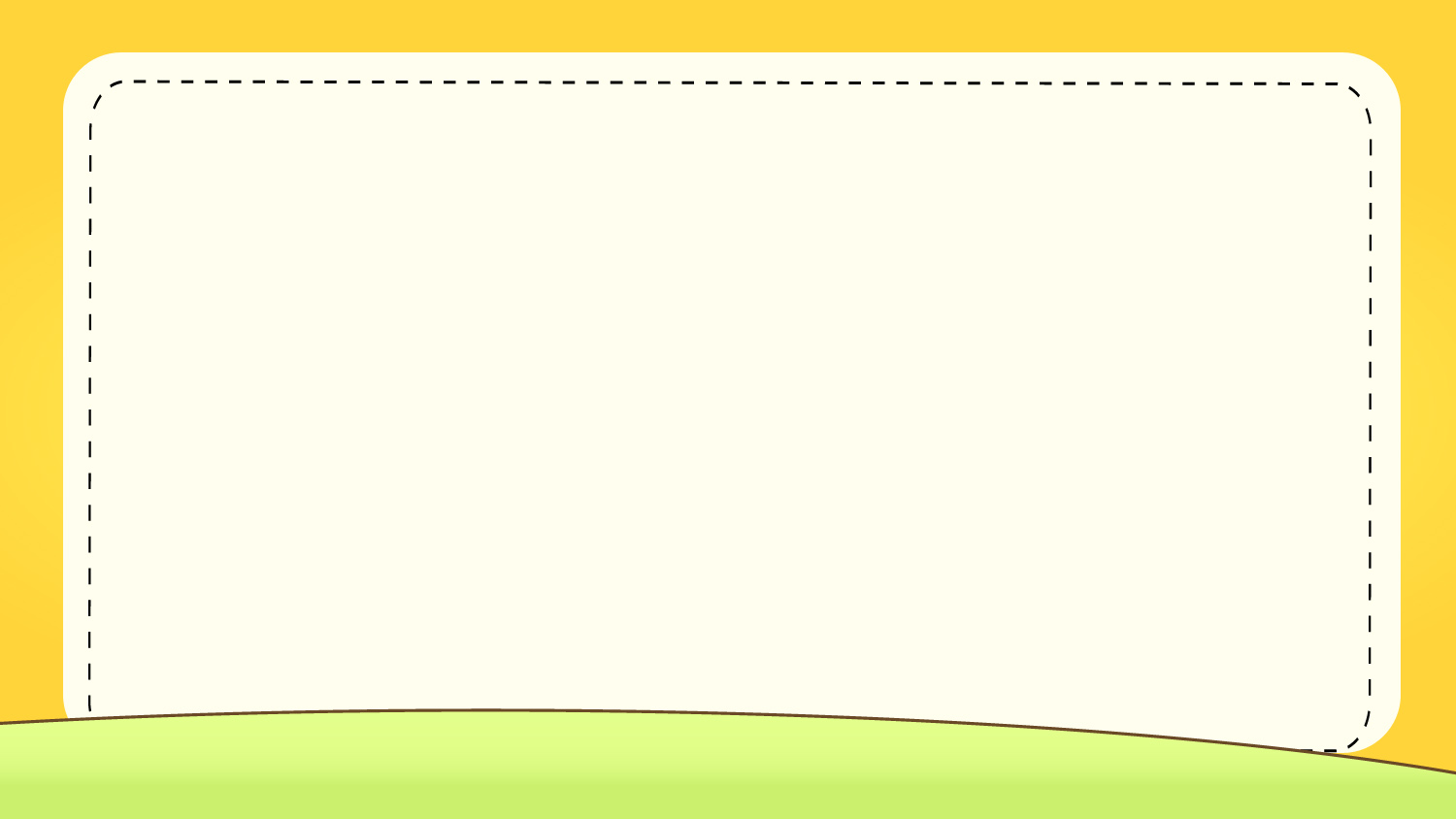 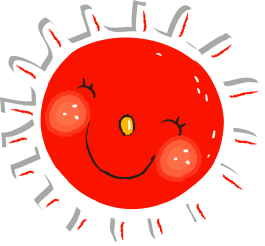 YÊU CẦU CẦN ĐẠT
01
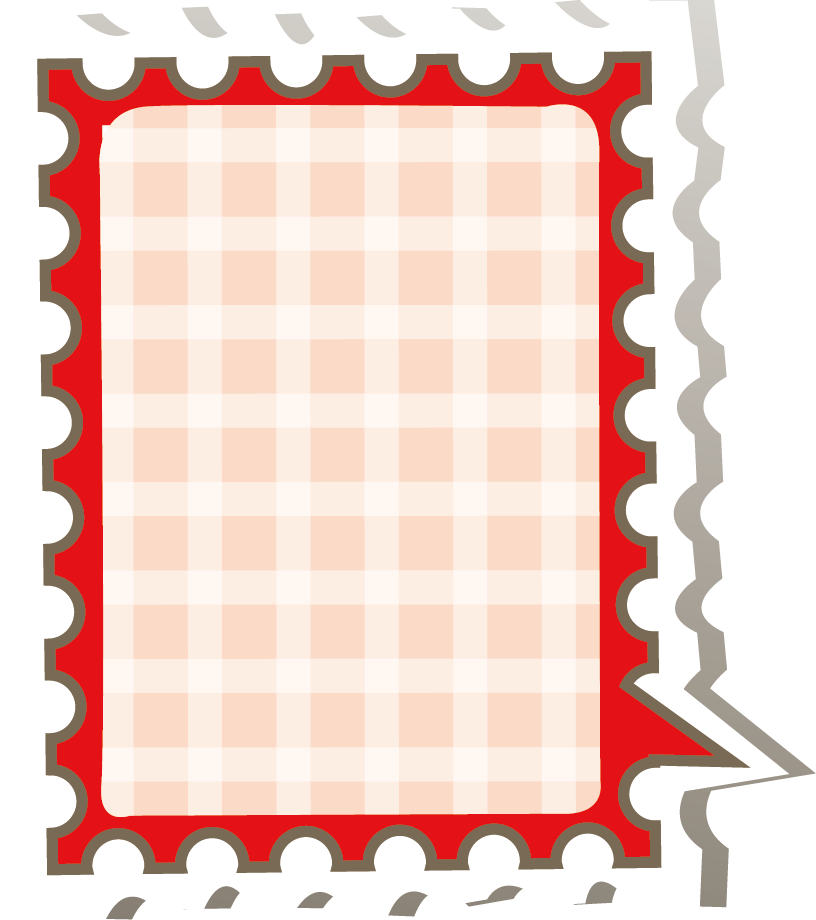 02
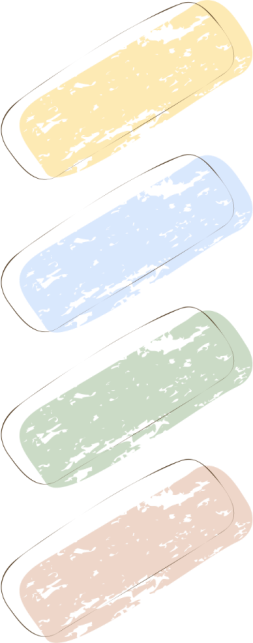 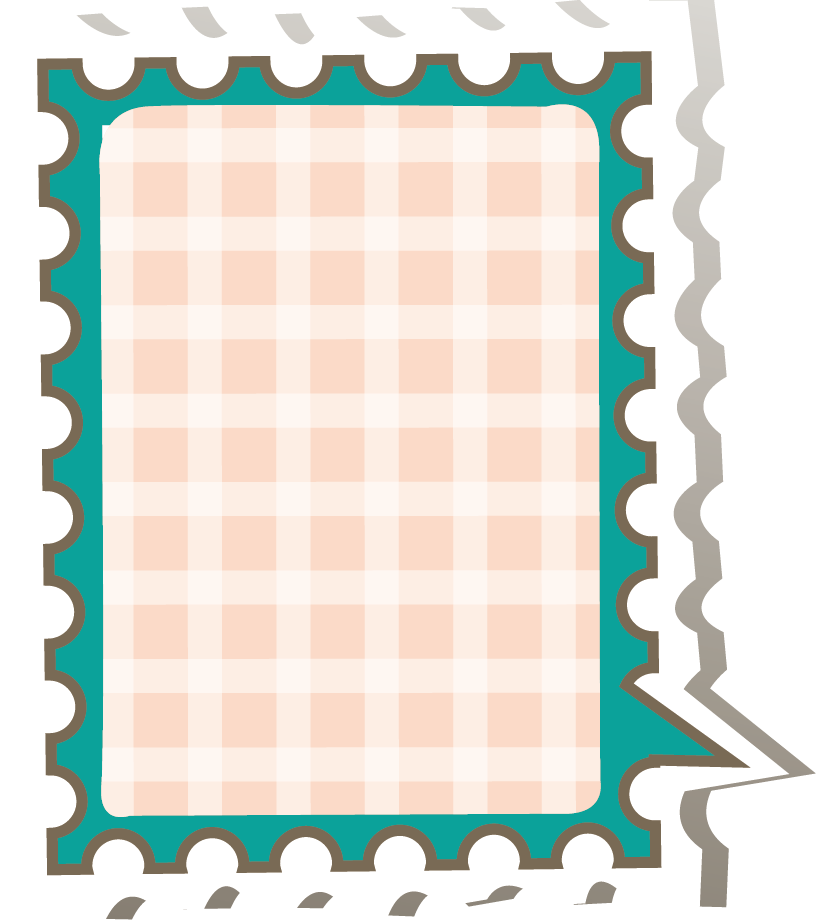 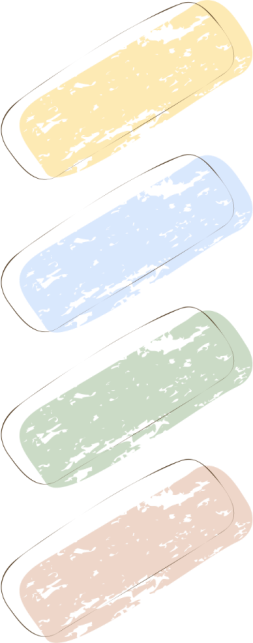 Viết đoạn văn từ 3-5 câu giới thiệu tranh (ảnh) về một con vật em yêu thích
Nói tên được các con vật trong các bức ảnh
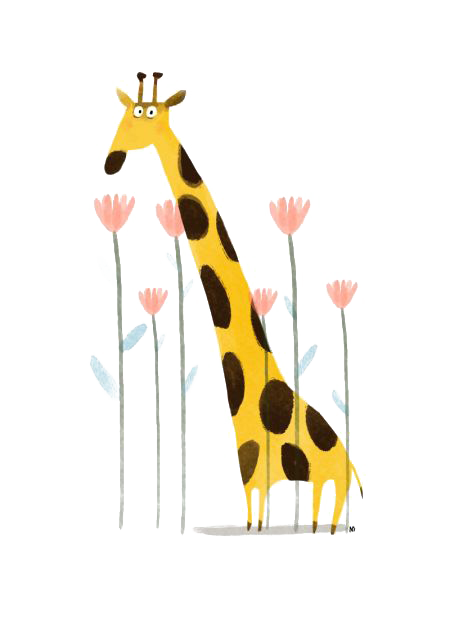 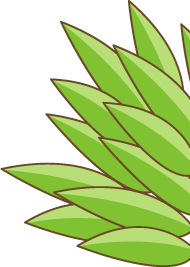 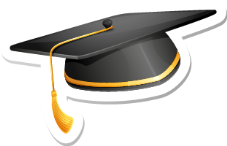 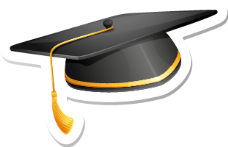 1. Nói tên con vật trong mỗi bức ảnh dưới đây:
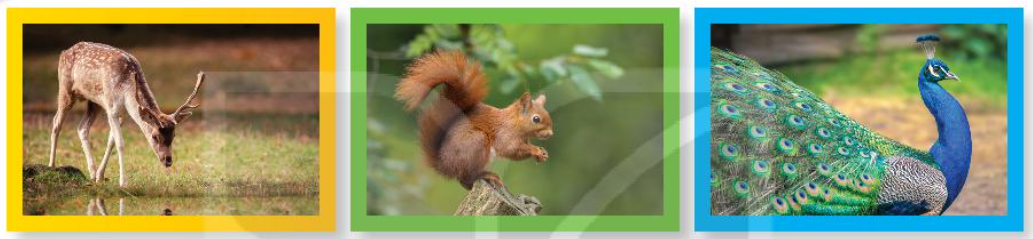 Con hươu
Con sóc
Con công
Kể tên các con vật khác em biết?
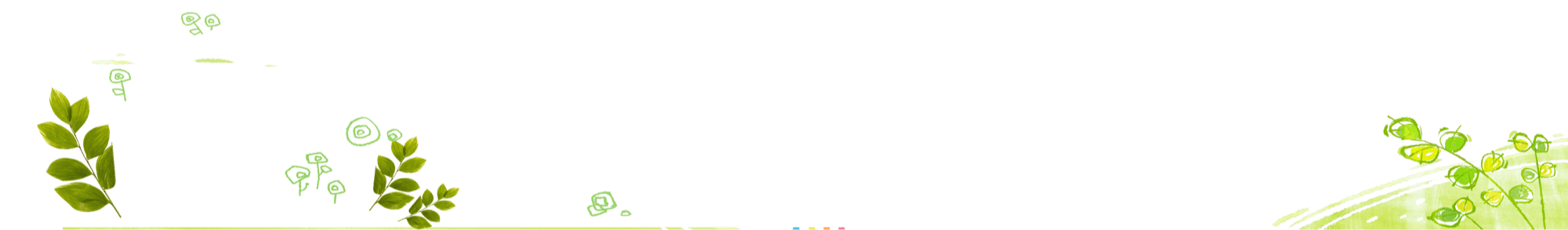 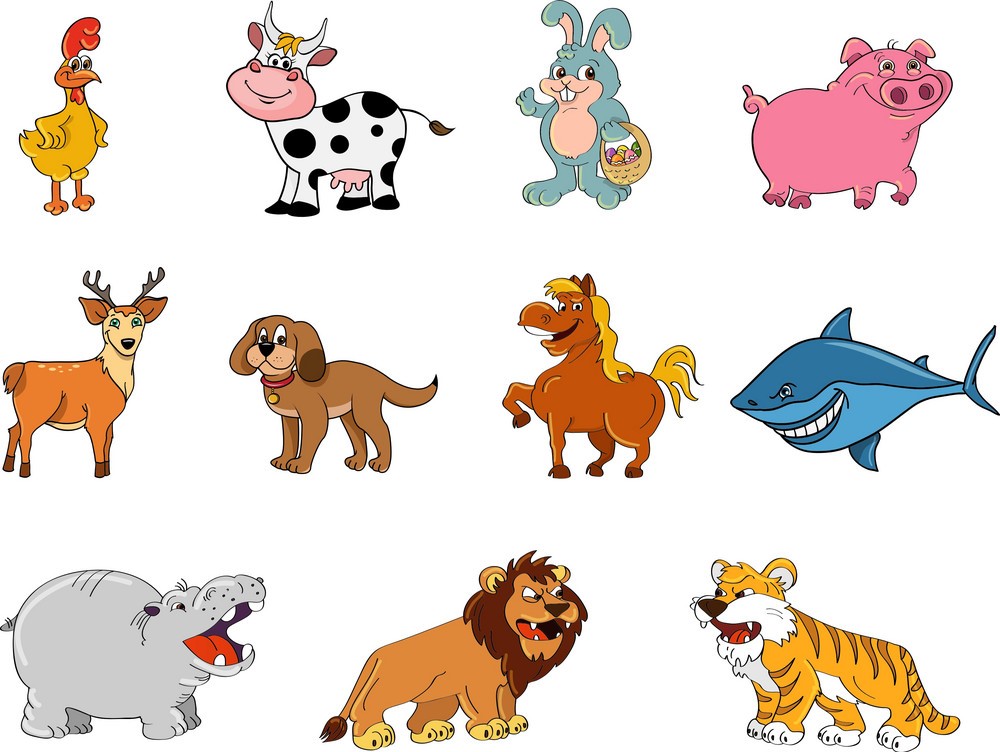 2. Viết 3 – 5 câu giới thiệu tranh (ảnh) về một con vật em yêu thích.
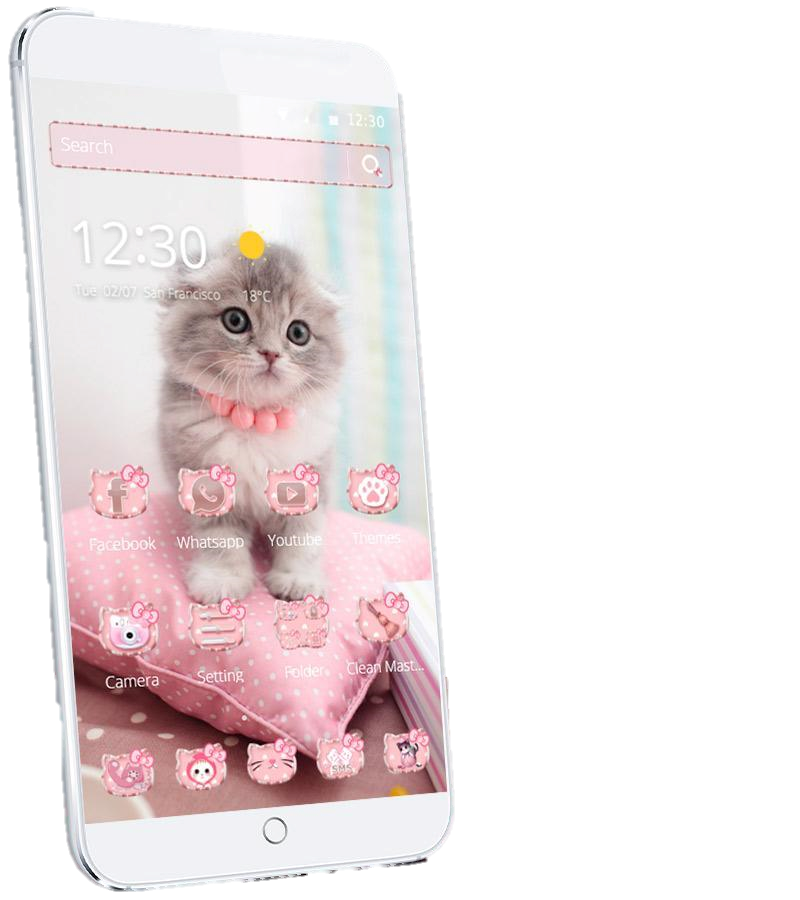 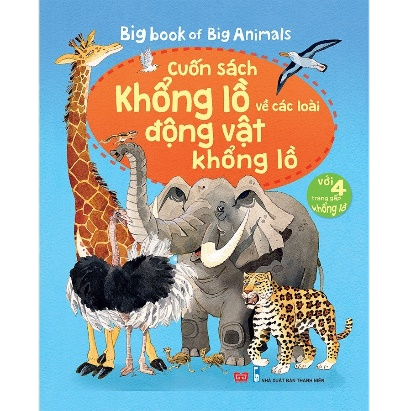 (1) Em nhìn thấy tranh (ảnh) ở đâu?
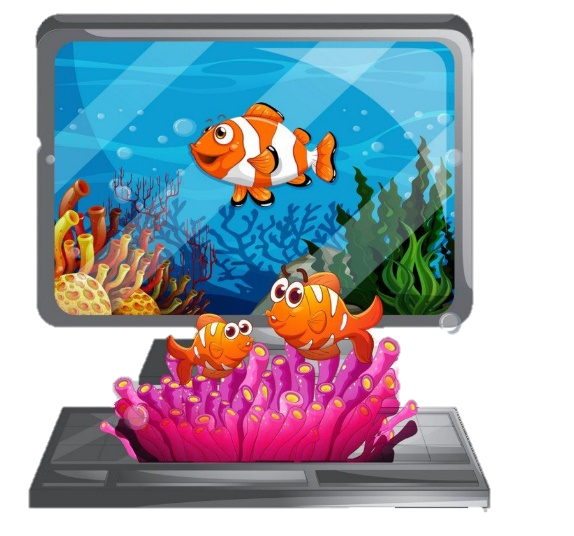 (2) Trong tranh (ảnh) có con vật nào?
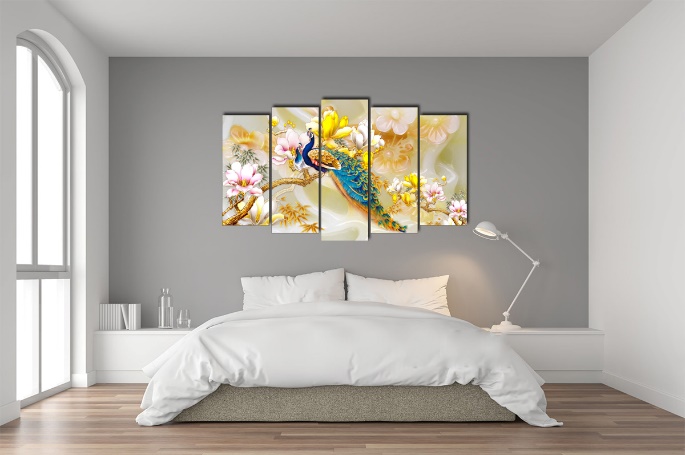 (3) Em có thích tranh (ảnh) đó không? Vì sao?
Tranh (ảnh) một con vật
Con vật đó đang làm gì?
Con vật đó đang làm gì?
Suy nghĩ
Cảm xúc
Nó có đặc điểm gì nổi bật?
...
2. Viết 3 – 5 câu giới thiệu tranh (ảnh) về một con vật em yêu thích.
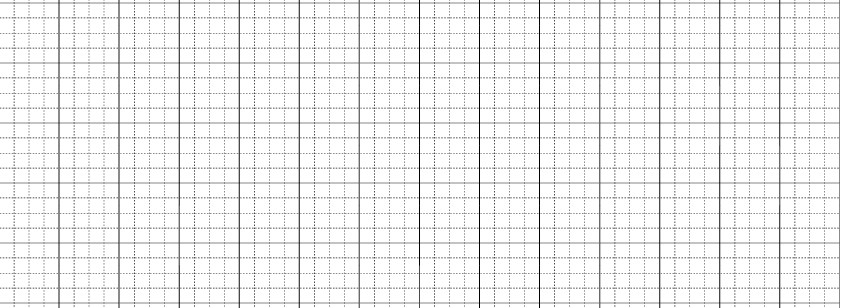 Bài 2
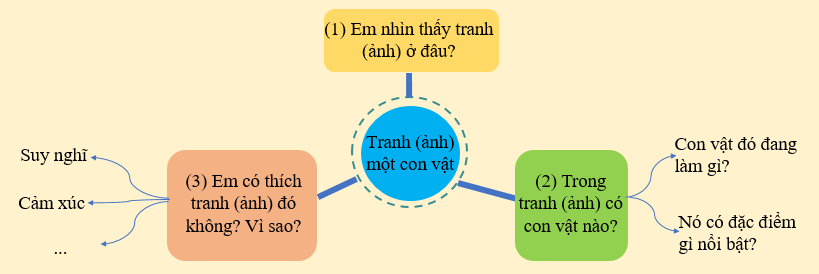 Bài làm
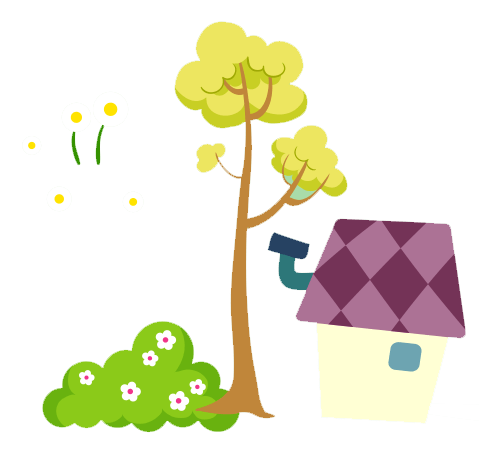 TIÊU CHÍ VIẾT
Viết đủ số câu.
Đúng nội dung, diễn đạt rõ ràng, mạch lạc.
Chữ viết sạch sẽ.
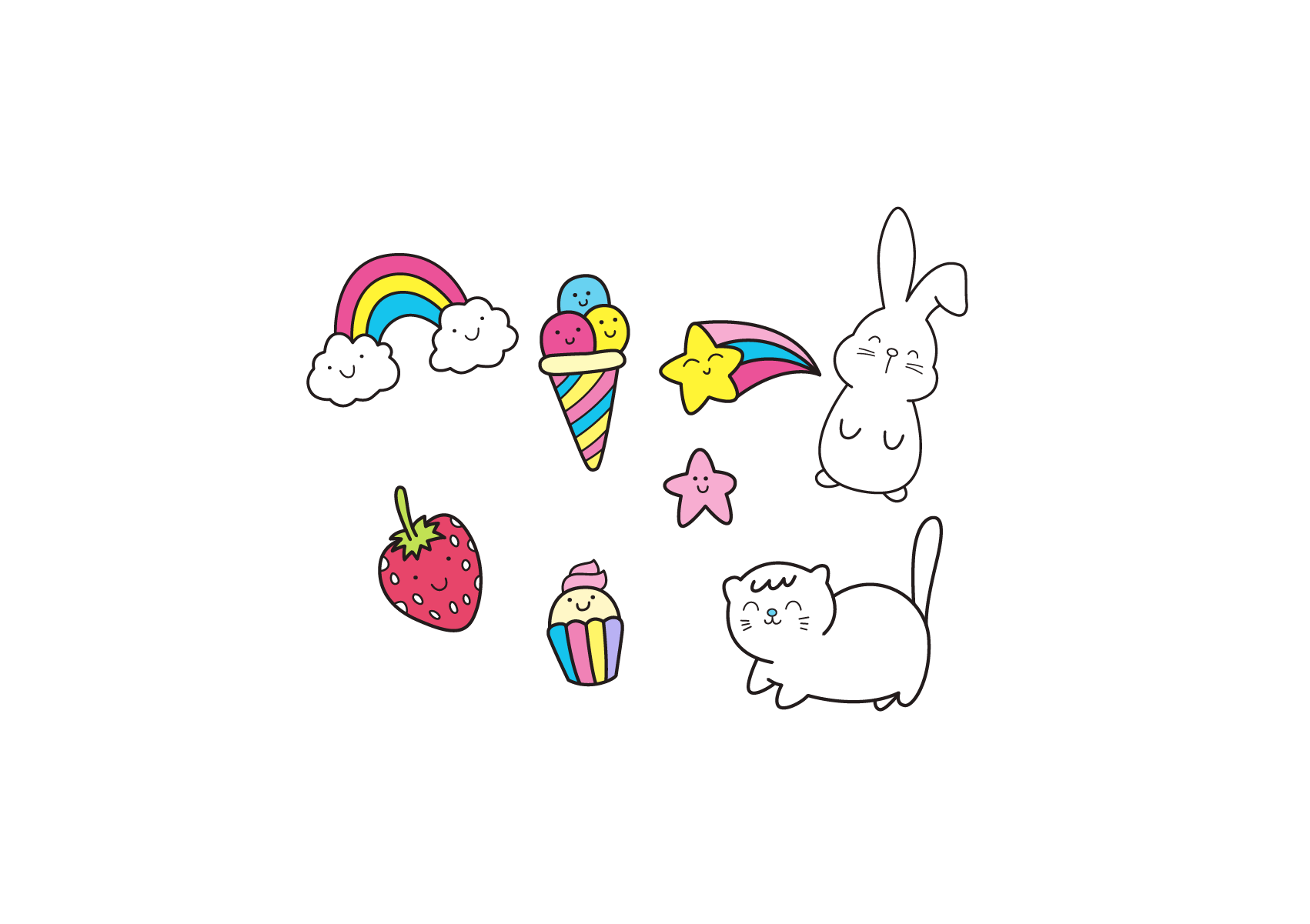 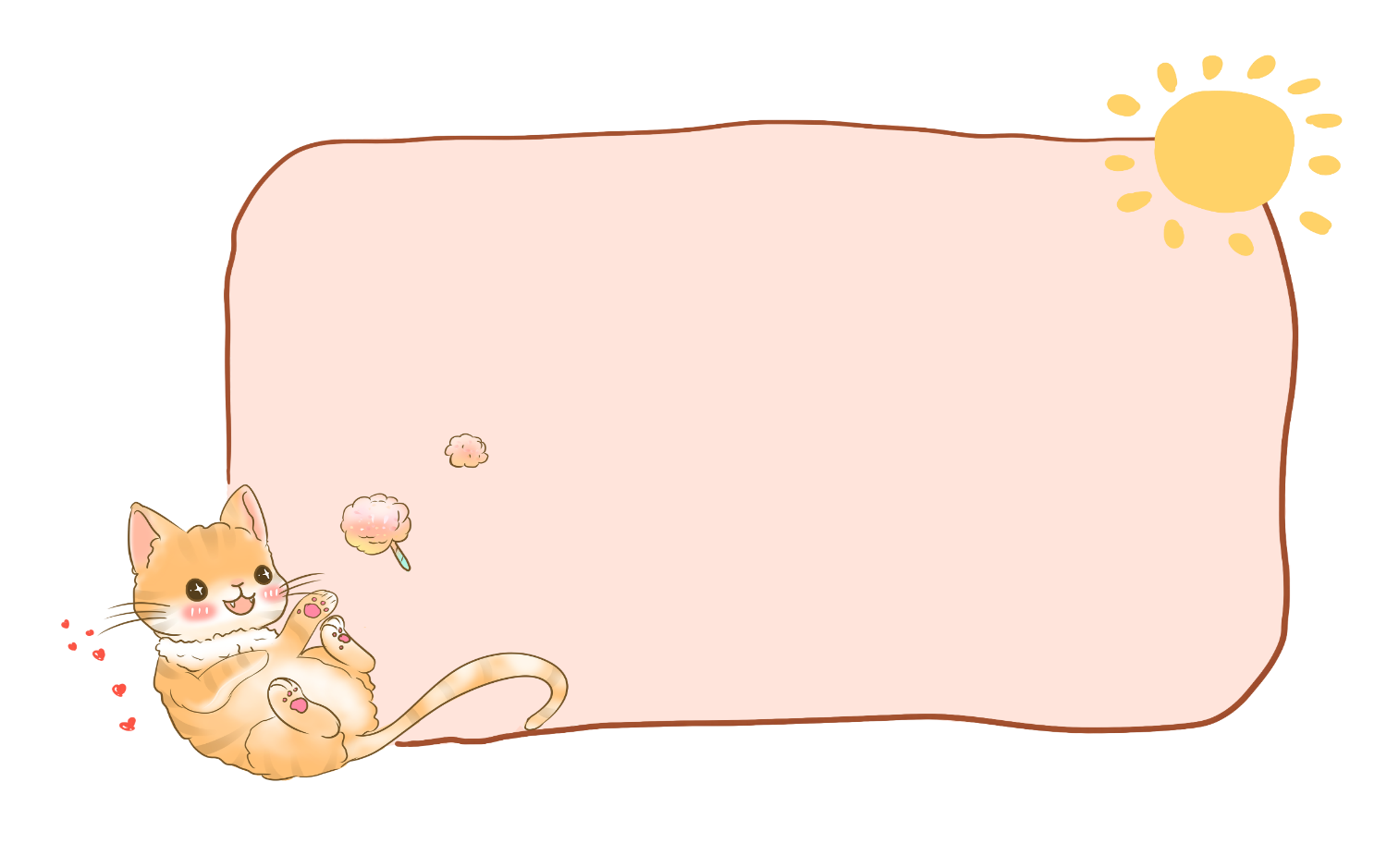 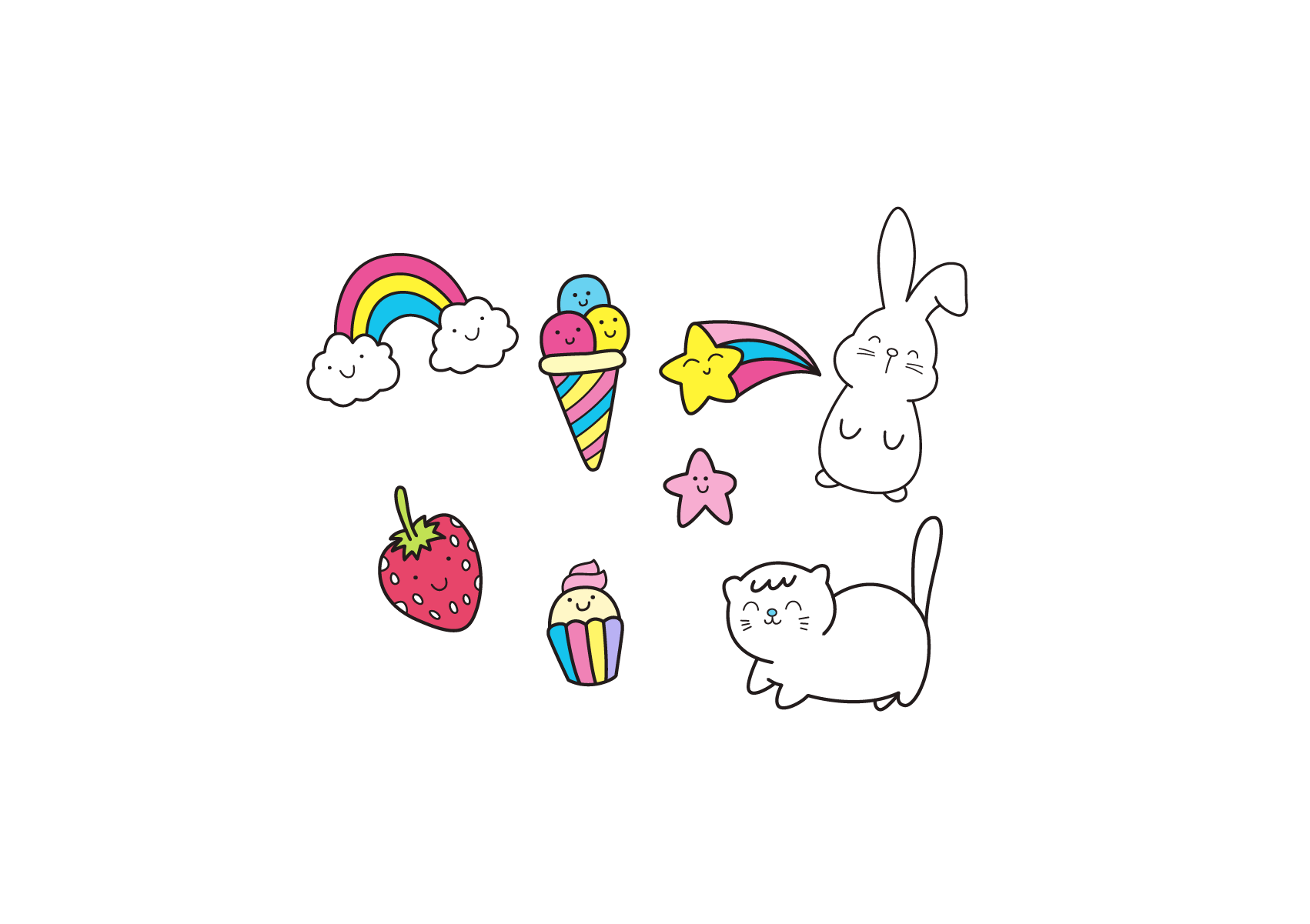 Hoàn thành bài viết vào vở
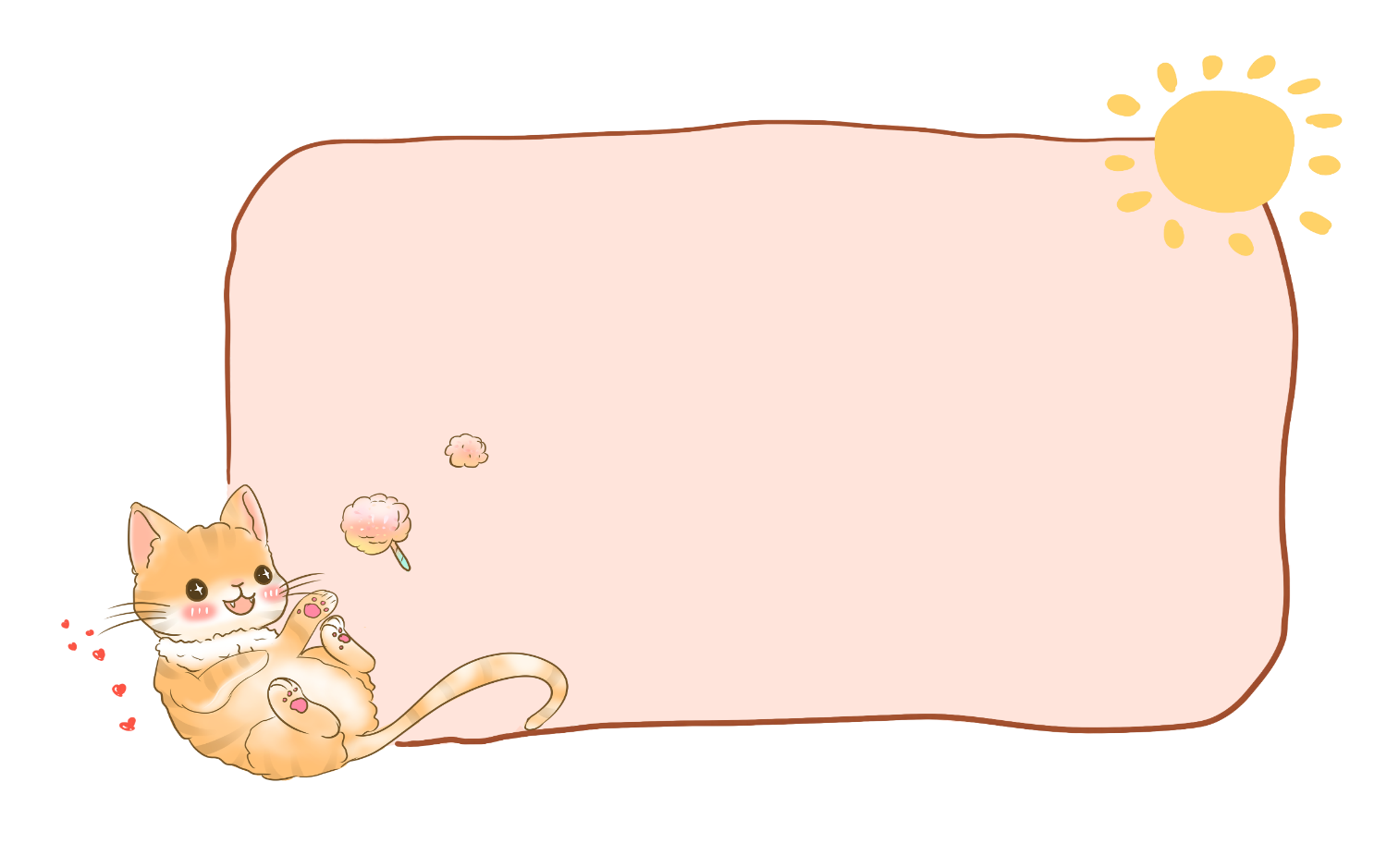 Chuẩn bị bài sau
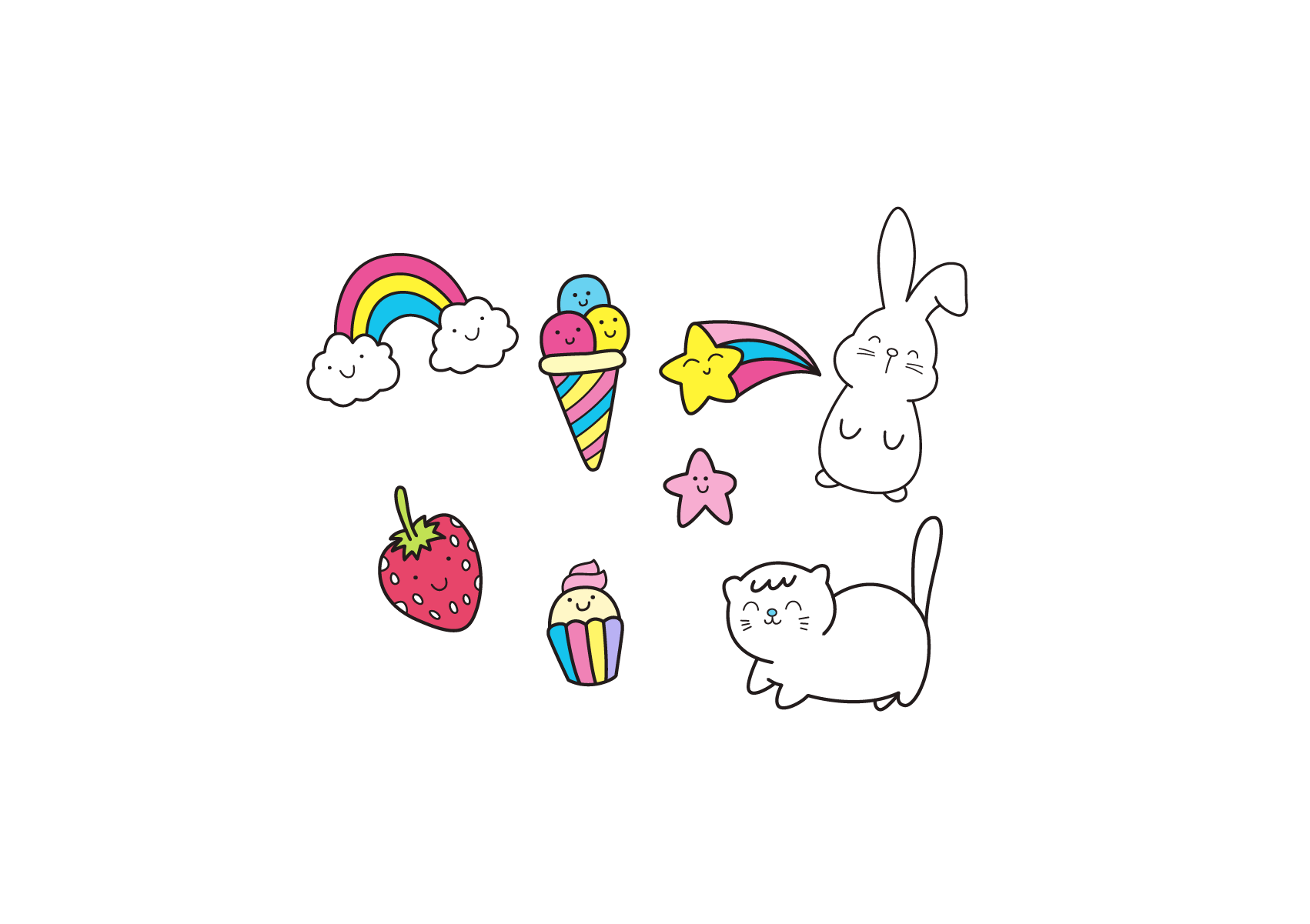 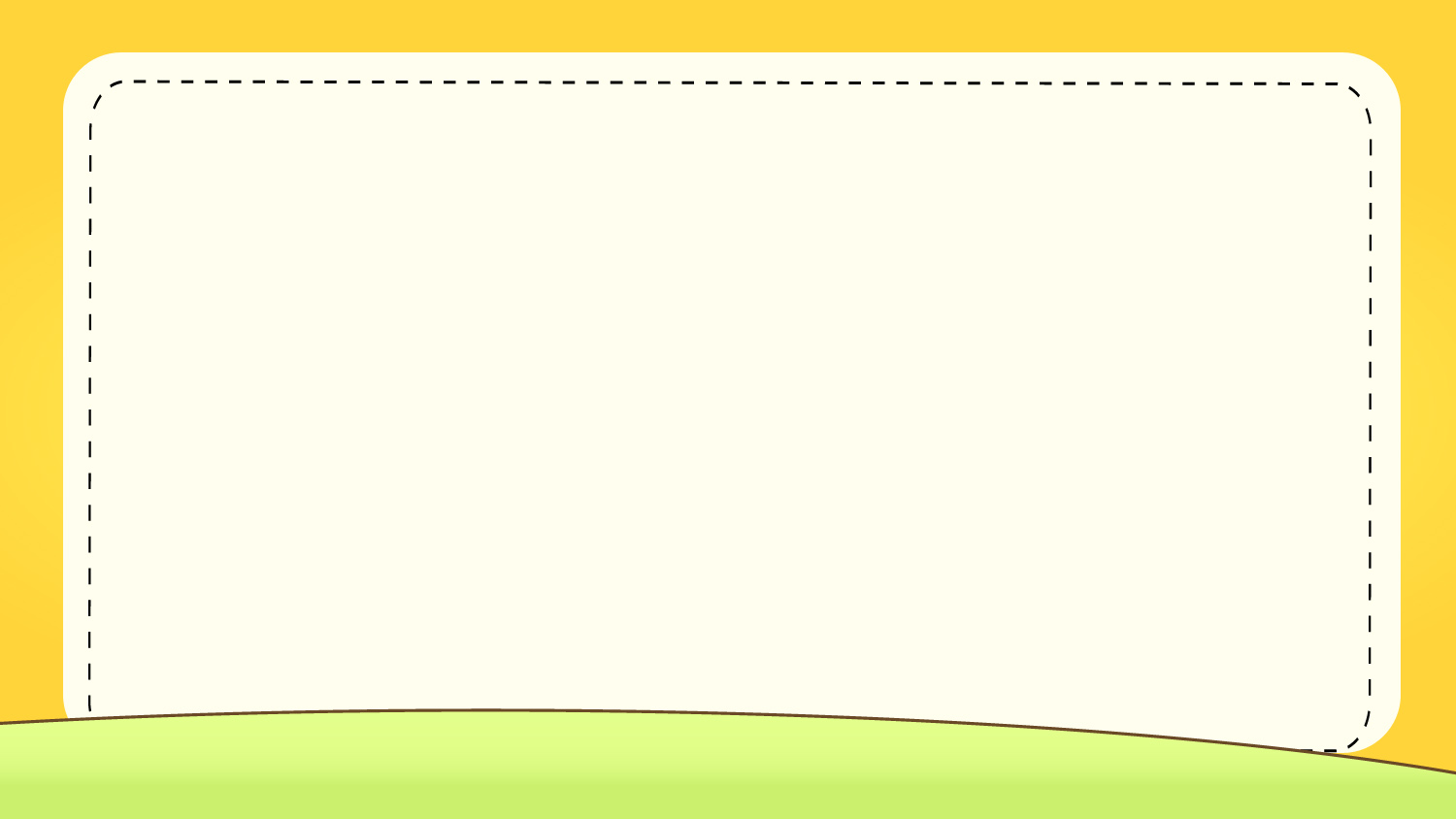 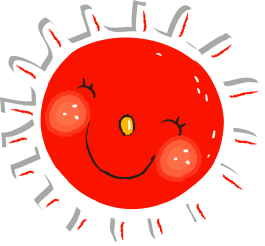 YÊU CẦU CẦN ĐẠT
01
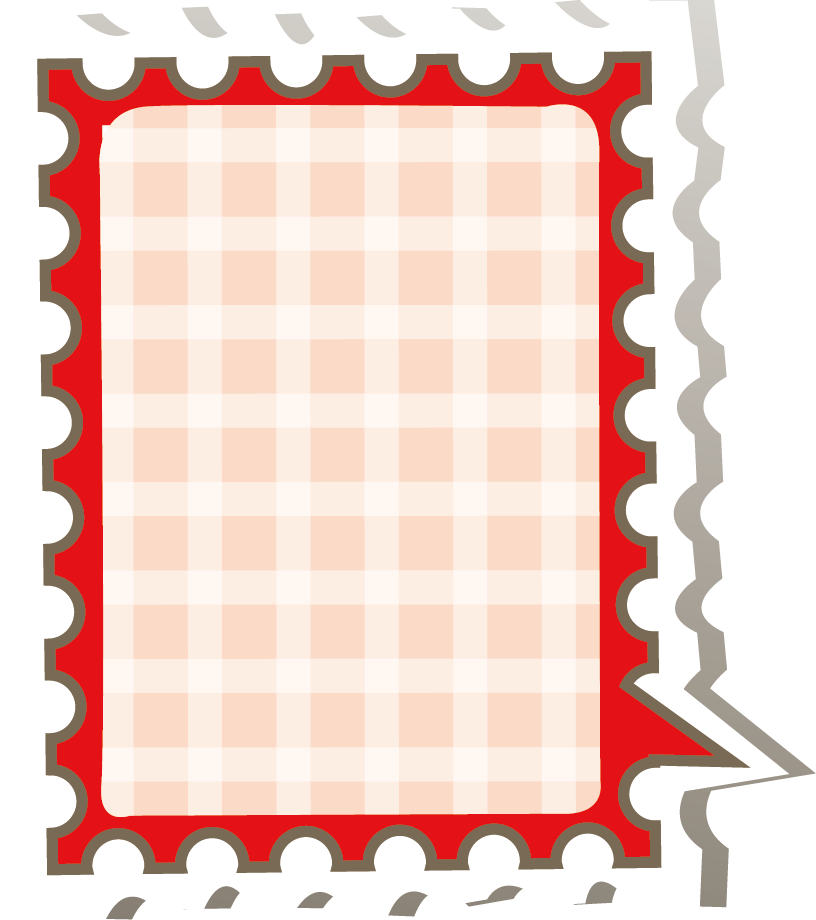 02
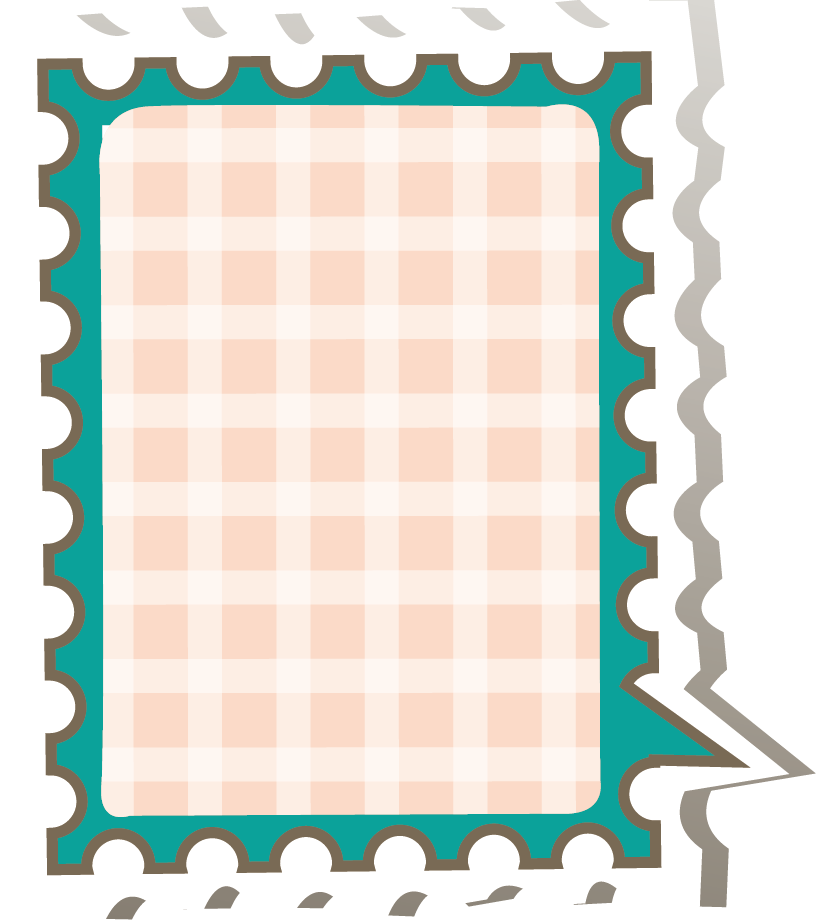 Viết đoạn văn từ 3-5 câu giới thiệu tranh (ảnh) về một con vật em yêu thích
Nói tên được các con vật trong các bức ảnh
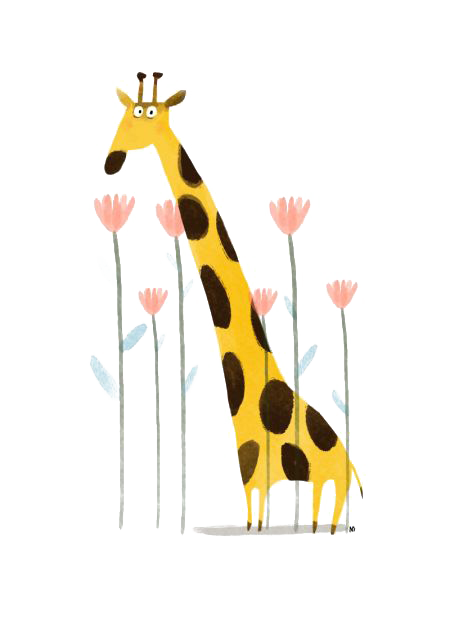 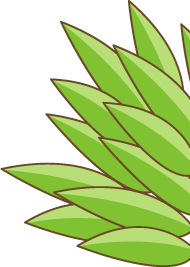 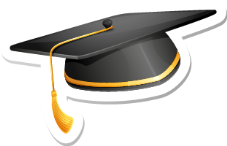 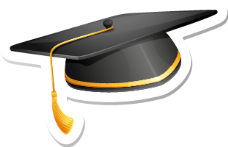 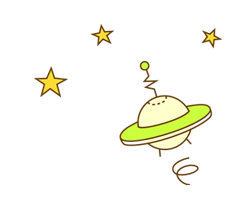 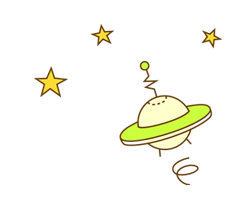 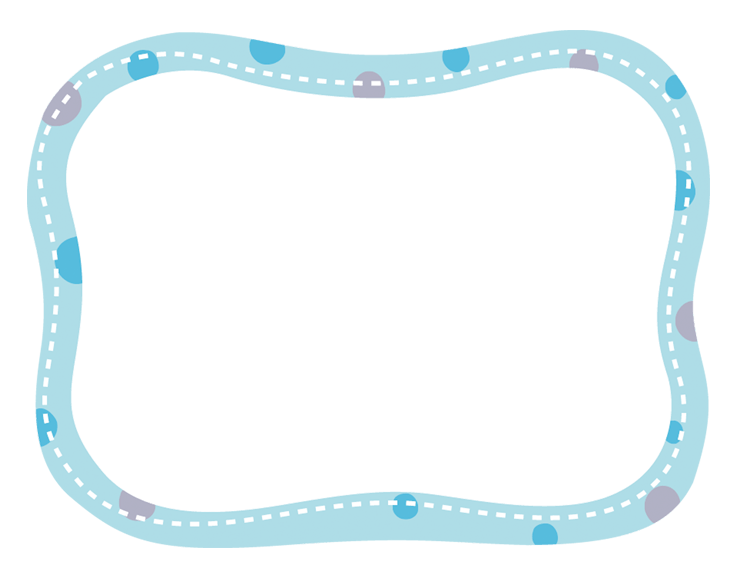 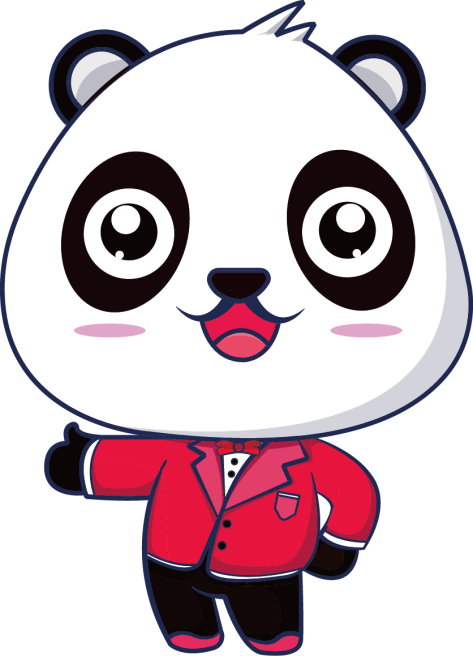 CHÀO TẠM BIỆT CÁC CON!
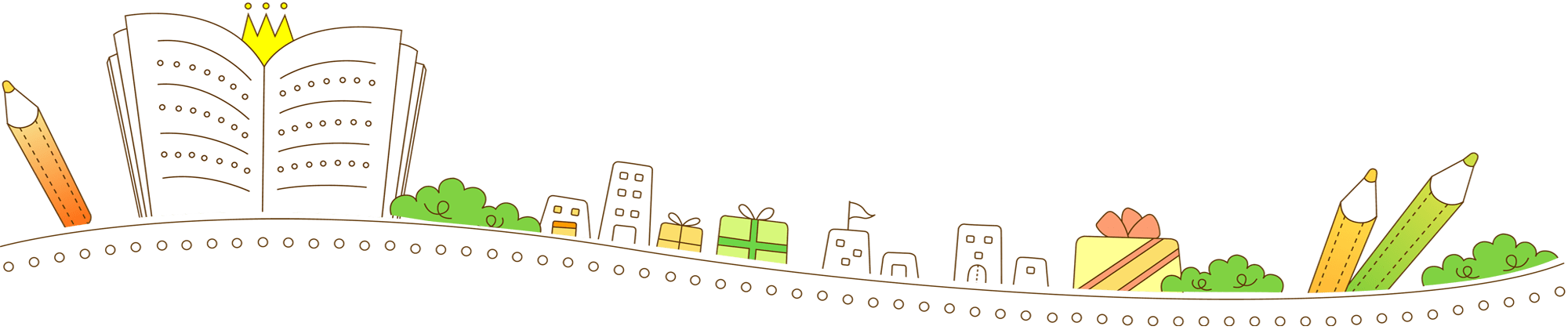 https://www.freeppt7.com